Injection Tests  of weekend 5th:Status & Plans for the Beam Interlock System
Injection Test Preparation meeting  /  Sept.02, 08 / B.Puccio
Extraction BIS
no change since last Injection Tests
 both OK C
Injection BIS
no change since last Injection Tests
( ALICE & LHCb both enabled)  ≠ (ATLAS and CMS not yet activated).
 both OK C
Injection Test Preparation meeting  /  Sept.02, 08 / B.Puccio
LHC-ring BIS
■ in IR2, IR3, IR8, IR7 & CCC: no change since last Injection Tests
      i.e. we keep the channels that were previously enabled (or disabled)
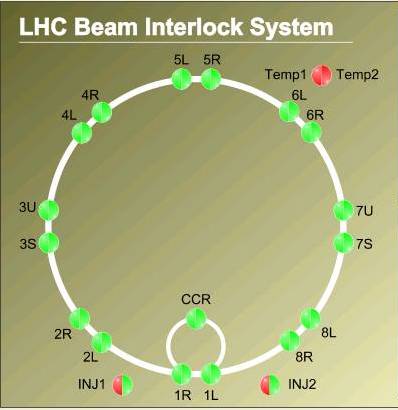 ■ in IR6, we make the following changes:
 Both LBDS are included in the BIS loops (=> no more “tempo loops”)
 LBDS, VAC, PIC, WIC, COLL, BLM (Maskable), BTV & FMCM inputs will be Enabled
 BLM (UNmaskable) inputs will stay disabled
Injection Test Preparation meeting  /  Sept.02, 08 / B.Puccio
■ what about the TCDQ (beam2) input ?
■ what about the BPM (beam2) input  ?
Plans for Weekend 5th
On Monday 8th (?): we’ll need time and access to UA, UJ areas for enabling the channels in the different points…
plans for the 10th
Injection Tests  of weekend 5th:Status & Plans for the Safe Machine Parameters System
Injection Test Preparation meeting  /  Sept.02, 08 / B.Puccio
SMP for SPS
no change since last Injection Tests:
- working properly, with the transmission of real values.
SMP for LHC
no change since last Injection Tests:
  Transmitted Energy value is real data coming from the BETS system in IR6
  Safe Beam Flags forced to TRUE
  All other Flags (Moveable Devices Allowed In, Stable Beams, Beam Presence 1 & 2) = FALSE
 Beam Intensity 1 & 2 = 0
Injection Test Preparation meeting  /  Sept.02, 08 / B.Puccio
for the 10th
Currently setting up both interfaces between BCT systems and SMP:
  BCT-DC interface for collecting Beam Intensity 1 & 2 and for producing the Safe beam Flags 1 & 2
  BCT-FR interface for getting the Beam Presence Flags
Tests and checks are on going. In involving the Timing team as well.
	Do our best for having both available for the 5th.
		Could be optimistic for having them for the 10th…
Injection Test Preparation meeting  /  Sept.02, 08 / B.Puccio
end
Injection Test Preparation meeting  /  Sept.02, 08 / B.Puccio